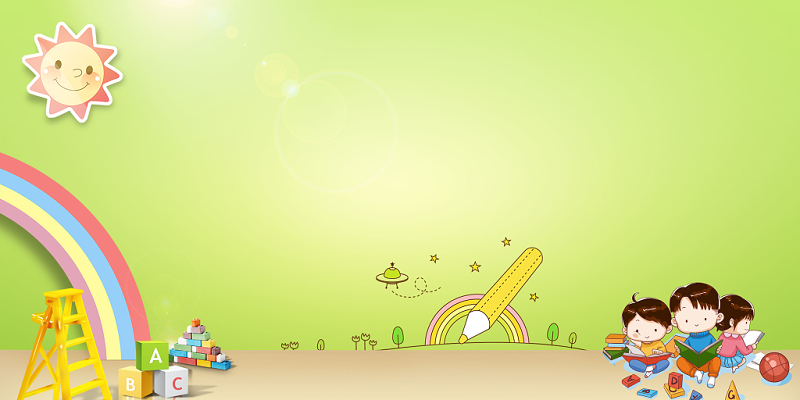 臺北市私立三軍幼兒園
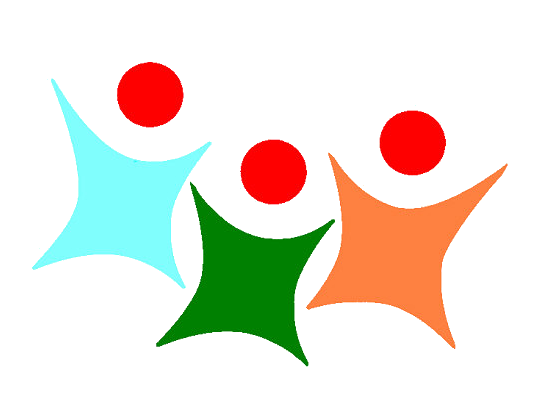 招 生 簡 介
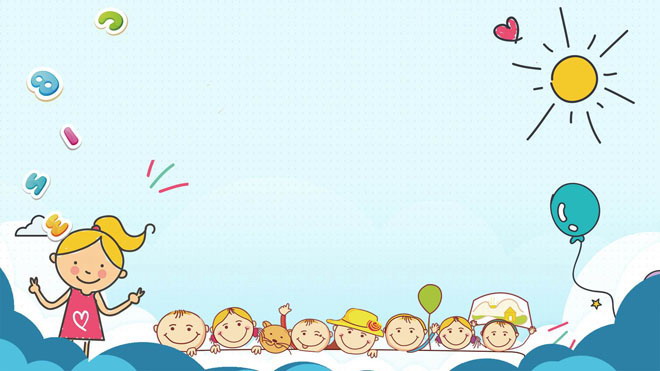 收托年齡及人數
小班生：60名；年滿3足歲至4歲
（107年9月2日至108年9月1日出生）
中班生（視缺額人數）：年滿4足歲至5歲（106年9月2日至107年9月1日出生）。
大班生（視缺額人數）：年滿5足歲至6歲（105年9月2日至106年9月1日出生）。
收　　費
政 府 補 助
相關本園收費及教育部、臺北市政府補助款項，請查閱本園網頁
http://san-jiun.topschool.tw
幼生家長實際
每月平均負擔
扣除補助款項/就讀本園幼生家長實際負擔費用
報名專線：
電話：02-27858410#園長28#教保組長29
電子郵件：san.jiun@msa.hinet.net
地址：臺北市南港區南港路二段146號一樓
臺北市三軍幼兒園網頁
（http://san-jiun.topschool.tw）
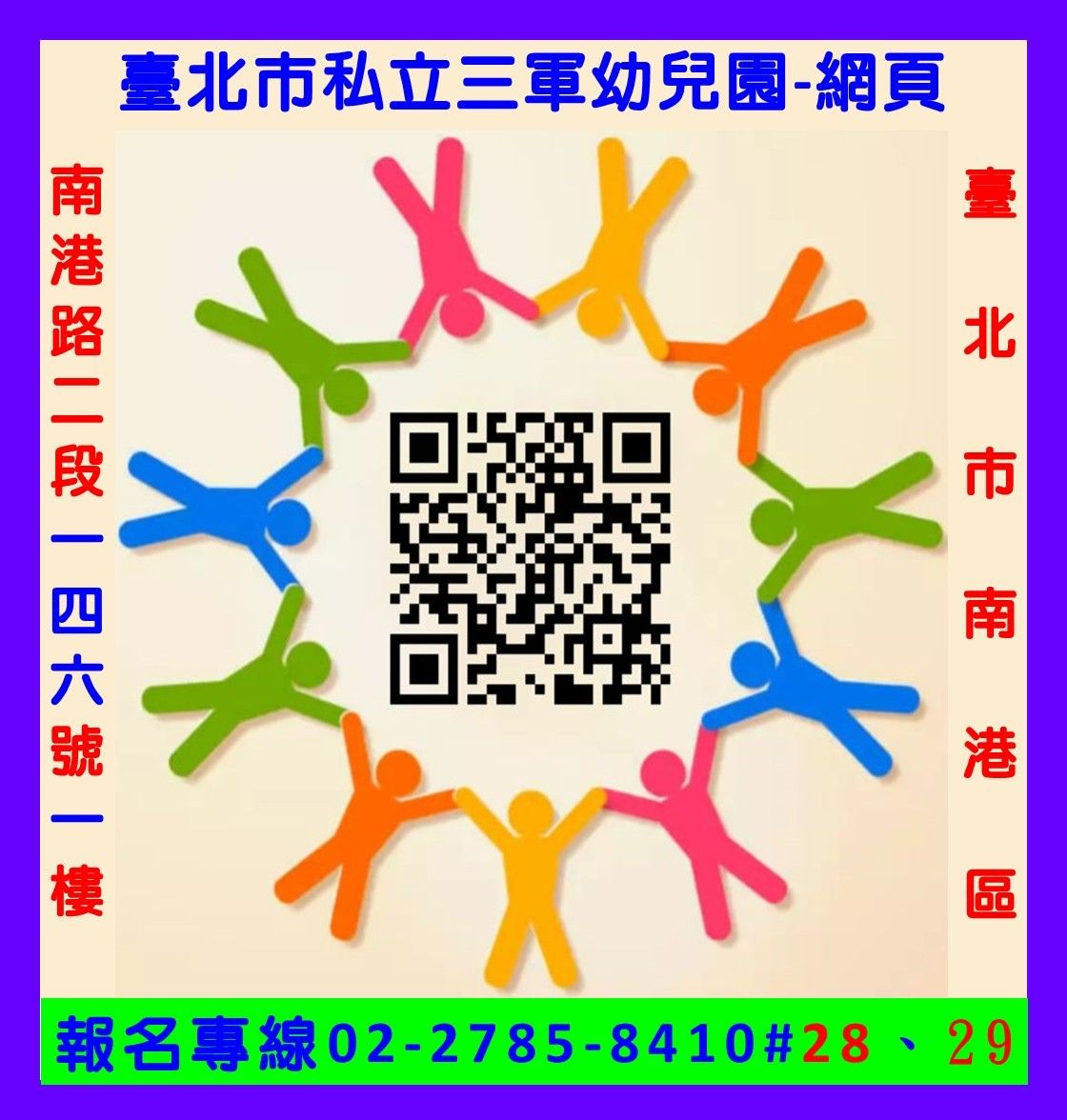